Colture cellulari
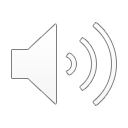 Cellule procariote ed eucariote
Per la loro semplicità le cellule procariotiche sono modelli ideali per studiare alcuni aspetti fondamentali della biochimica e della biologia molecolare. 
In particolare, Escherichia coli, è la specie batterica più studiata.
La maggior parte delle nostre conoscenze di biologia molecolare derivano da studi su E. coli:
Replicazione, 
Codice genetico, 
Trascrizione, 
Sintesi proteica.
Le colture cellulari si distinguono principalmente in:
colture primarie – da cellule isolate dai tessuti di un organismo e coltivate in vitro
linee cellulari o colture secondarie – da cellule immortalizzate in vitro attraverso diversi passaggi con caratteristiche omogenee.
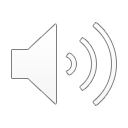 Colture cellulari
Linee di cellule normali – hanno una crescita finita, cioè  si duplicano dalle 30 alle 50 volte, poi invecchiano e muoiono.
Linee di cellule immortalizzate e/o trasformate – vivono indefinitamente, ma possono cambiare (anche le cellule derivate da tumori).
Possono essere: 
In sospensione – crescono in sospensione. 
Aderenti – crescono su una superficie solida sulla quale crescere e moltiplicarsi.
Su queste cellule possono essere valutati gli effetti di varie sostanze che possono alterarne la vitalità, la morte, la proliferazione ed il differenziamento.
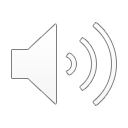 Cappe biologiche
Le cellule possono essere coltivate in vitro purché si garantisca loro:
un ambiente sterile, 
il corretto apporto di nutrienti, di fattori di crescita e di oligoelementi, di ossigeno, il pH, la pressione osmotica  terreni di crescita adatti
la temperatura ottimale (37 °C, 5% CO2)
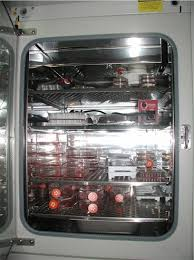 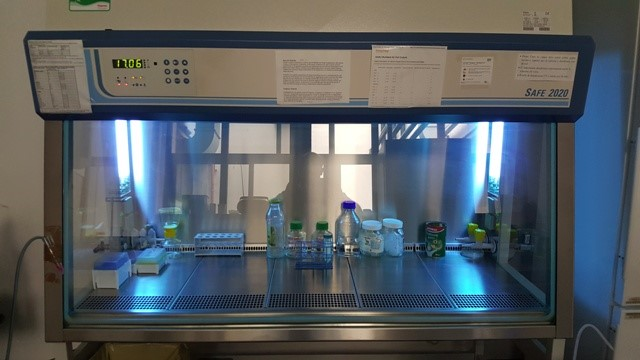 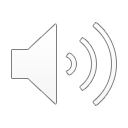 Cellule immortalizzate
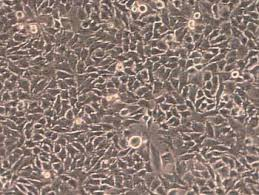 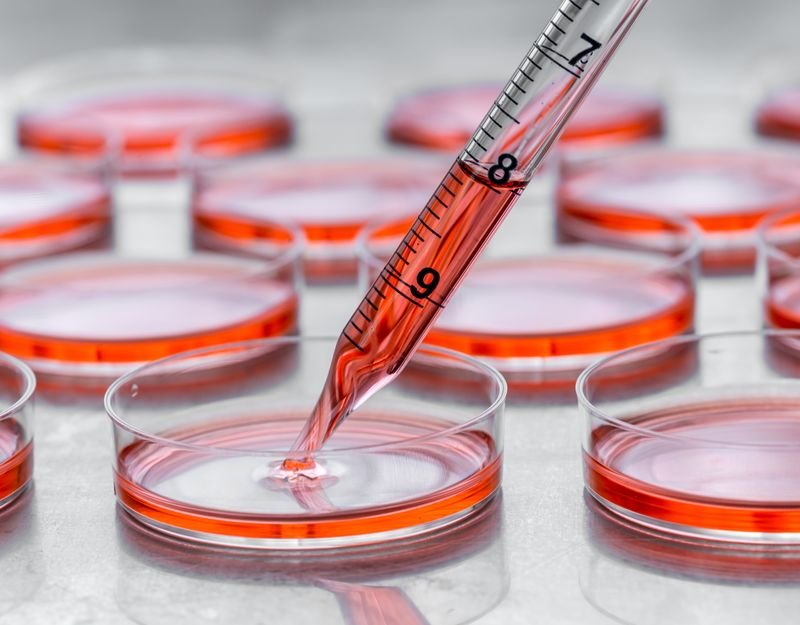 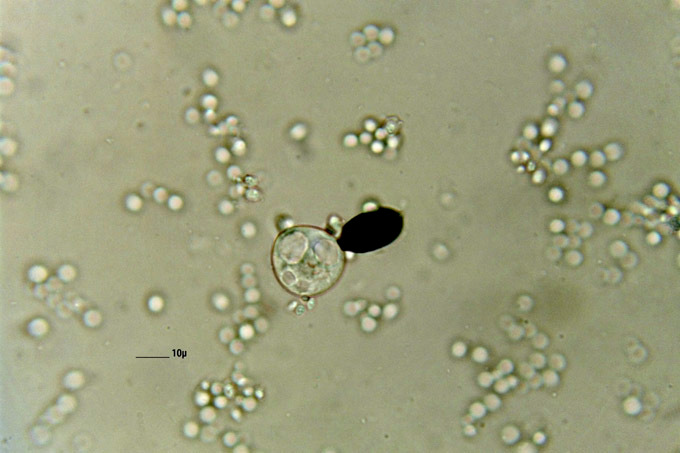 Trypsinization
(Si staccano dalla piastra)
Cellule a confluenza
(aderenti)
Cellule staccate 
(in sospensione)
Per provocare la lisi cellulare e rendere disponibili le proteine da analizzare si usano detergenti che dissolvono le membrane in soluzioni tampone a pH fisiologico (LISATO CELLULARE).
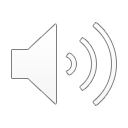 Lysis buffer
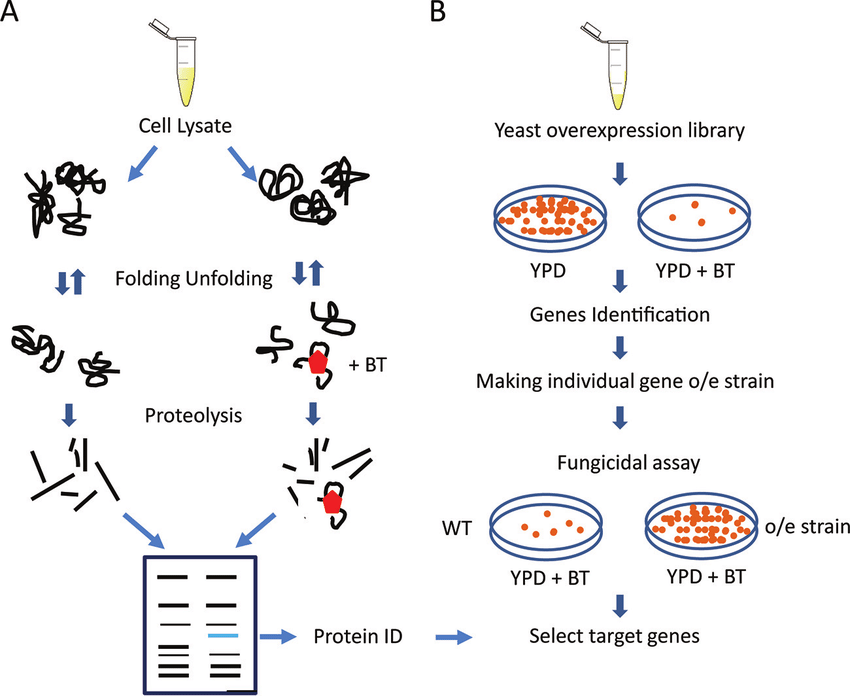 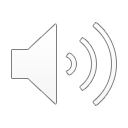 La rottura delle cellule provoca il rilascio degli organuli e del loro contenuto
Quantificazione lisati cellulari
Metodi colorimetrici – Basati sulla formazione di complessi colorati di proteine con alcuni reagenti. 

Principali metodi: 
a) Metodo del Biureto 
b) Metodo di Lowry 
c) Metodo di Bradford (o del Blue Coomassie) 
d) Metodo dell’Acido Bicinconinico
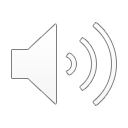 a) Metodo del Biureto
Aggiungendo alla soluzione proteica una soluzione rameica in ambiente basico, si ottiene una colorazione viola-porpora con un max assorbimento a 540 nm.
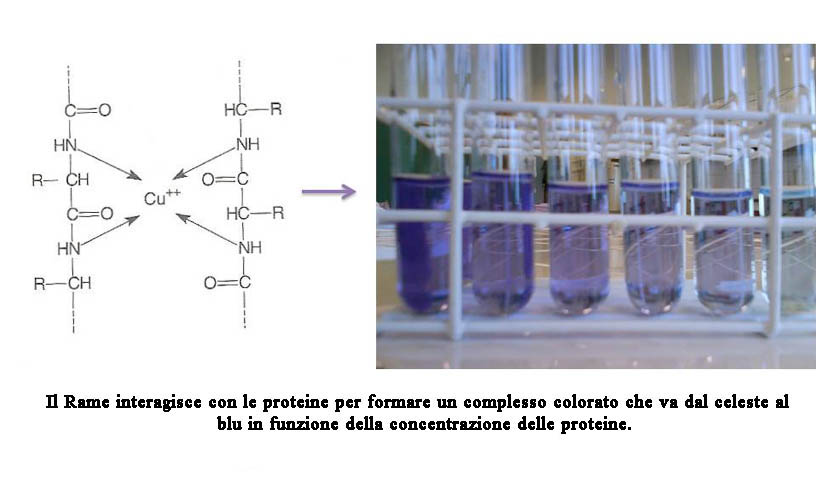 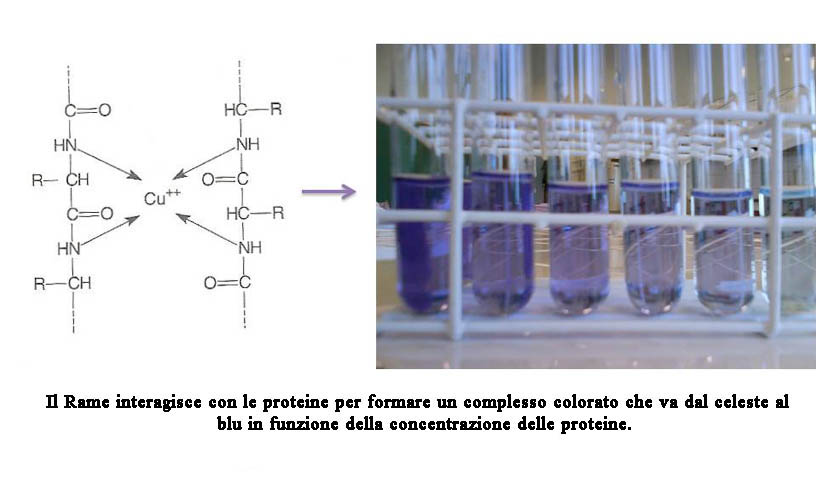 Il rame interagisce con le proteine per formare un complesso tetra-coordinato che va dal celeste al blu in funzione della concentrazione delle proteine
Vantaggi 
1. Rapido e semplice. 
2. Deviazioni del colore meno frequenti rispetto al metodo di Lowry, assorbimento UV e metodi turbidimetrici. 
3. Poche sostanze interferiscono con il dosaggio. 
4. Non dosa l’azoto da sorgenti non proteiche o non peptidiche. 
Svantaggi 
1. Poco sensibile (almeno 2-4 mg di proteine per saggio). 
2. Sali d’ammonio interferiscono. 
3. Il colore può variare a seconda delle proteine. 
4. Non è un metodo assoluto: necessaria una curva di taratura (e.g. con BSA).
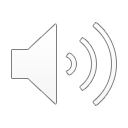 b) Metodo di Lowry
Combina il metodo di Biureto con l’ossidazione dei residui aromatici delle proteine. 
Il rame che si sviluppa (Cu2+) reagisce con il reattivo di Folin (Sali di Na+ degli acidi fosforico, molibdico e tungstico) 
Viraggio al colore blu dopo 30’-60’  lettura assorbimento a 660 nm (650-700 nm)
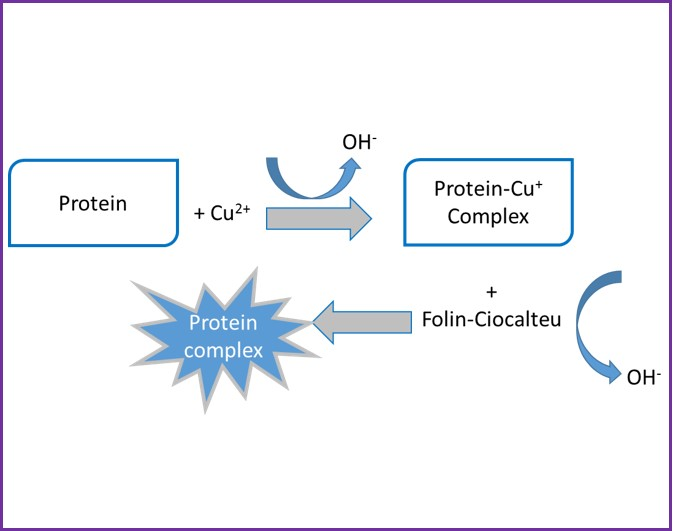 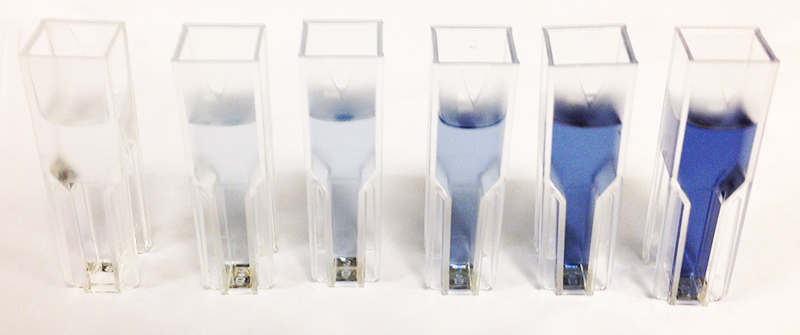 Vantaggi
Più sensibile del metodo Biureto 
Intensità dell’assorbimento è direttamente proporzionale alla concentrazione della proteina (solo a basse conc.)

Svantaggi  
Poco sensibile (almeno 10-100 mg di proteine per saggio) 
Tempo di incubazione critico per la riproducibilità
Molte molecole possono interferire
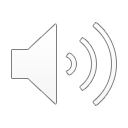 c) Metodo dell’Acido Bicinconinico
STEP 1. Proteine e peptidi riducono gli ioni rameici a rameosi in ambiente basico. 
STEP 2. Gli ioni rameosi reagiscono con il reagente di Acido Bicinconinico (BCA), per formare un complesso viola-porpora. 
Il colore viene misurato alla lunghezza d’onda di 562 nm, (lineare con la concentrazione proteica da mg a 2 mg/mL.
Contributo al colore: 
legami peptidici (cisteina, cistina, triptofano, tirosina)

NB. La reazione avviene per 30 minuti a 37 °C, 15 minuti a 60 °C o 2 ore a RT
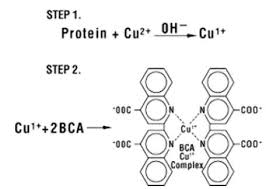 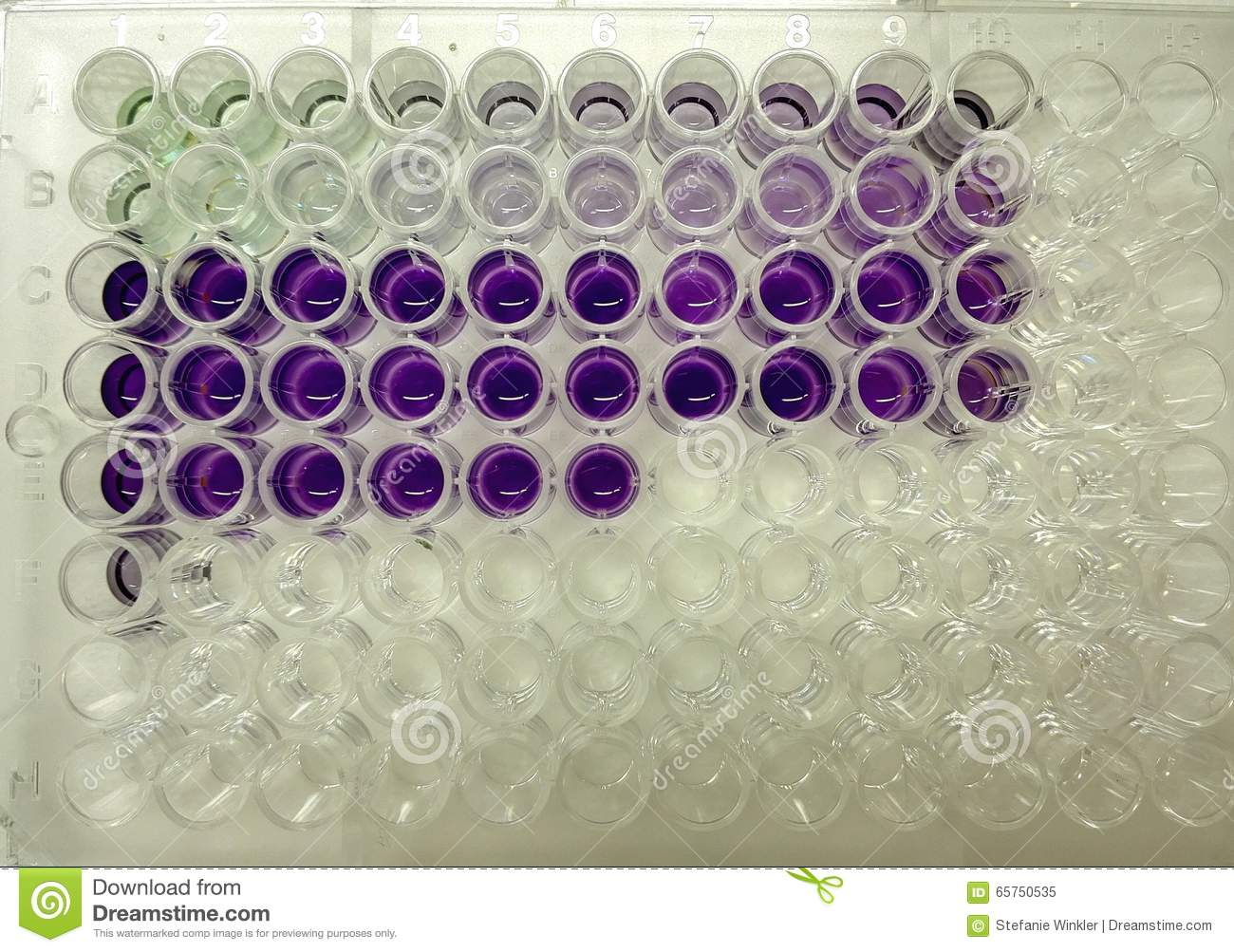 Vantaggi 
Sensibilità compatibile o maggiore (0.5-10 µg di proteina) del Lowry. 
Reazione in un unico passaggio, più semplice del Lowry. 
Il reagente è più stabile del reagente di Lowry.
Svantaggi
Il colore non è stabile nel tempo
Ogni composto capace di ridurre Cu2+ a Cu+ formerà colore
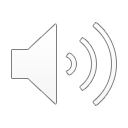 [Speaker Notes: BCA e simile a Lowry dipende dalla conversazione di Cu2+ a Cu+ in condizioni alcaline che viene puoi  rilevato mediante reazione con il BCA per ottenere il color porpora letto a 562 nm 

e più sensibile rispetto al Lauri quantità inferiori a 05 micro grammi ml più tollerante per la presenza di altri composti]
d) Metodo di Bradford (o del Blue Coomassie)
Principio: Formazione di complessi non covalenti con le proteine tramite interazioni elettrostatiche con amminoacidi basici (positivi) ed interazioni idrofobiche con amminoacidi aromatici.
Il legame del colorante Coomassie Brilliant Blue G-250 alle proteine determina uno spostamento del massimo di assorbimento del colorante da 465 nm a 595 nm in soluzioni acide
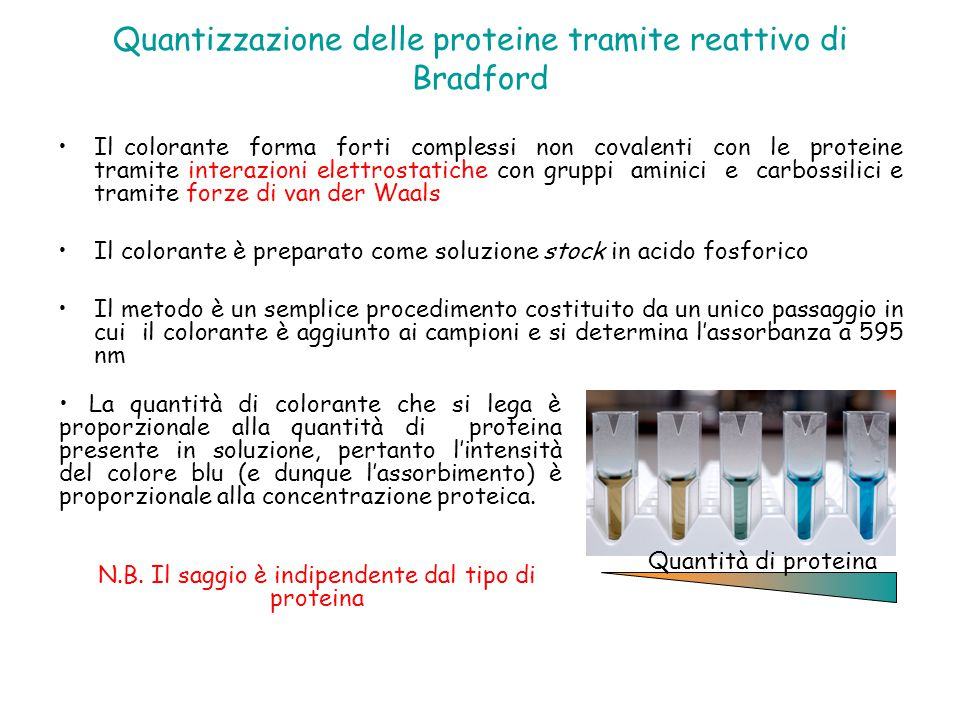 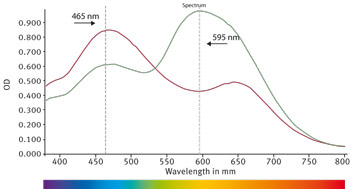 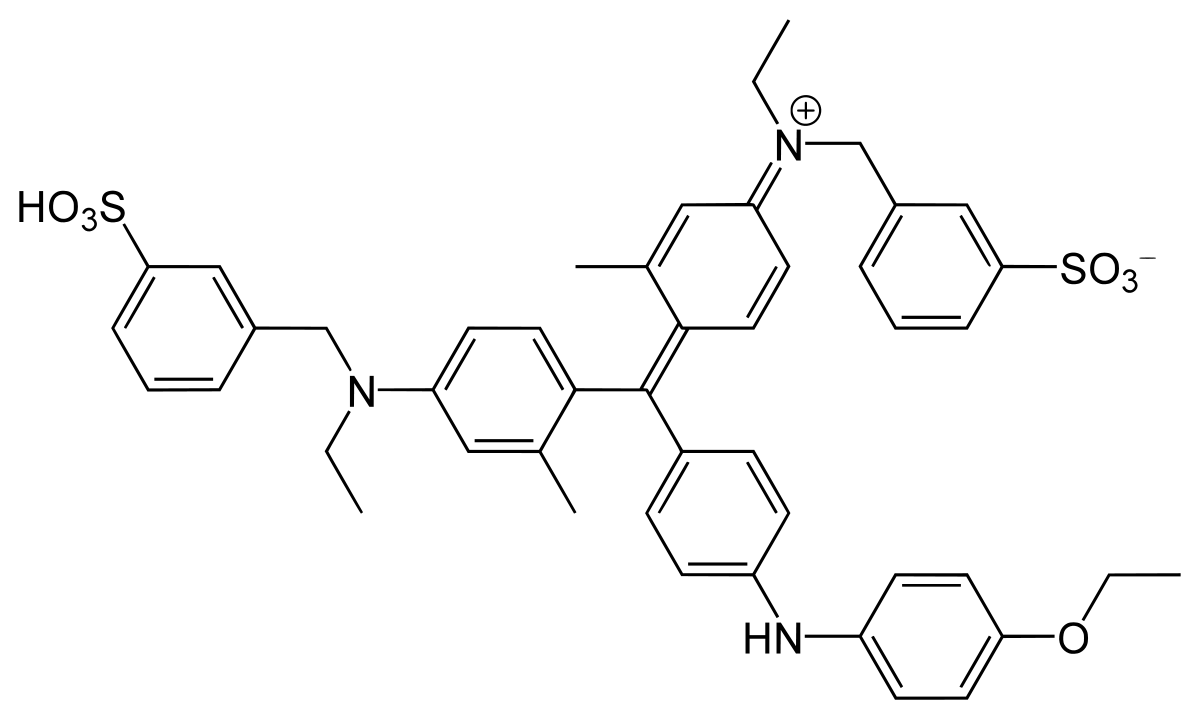 Vantaggi 
Elevata sensibilità (fino a 22 µg/ml)
Semplicità di preparazione del reattivo e velocità (colore immediato)
Stabilità del complesso 
Svantaggi
La quantità di colorante che si lega alla proteina dipende dal contenuto in aminoacidi basici → ciò rende difficile la scelta di uno standard 
I detergenti possono causare interferenza con il dosaggio
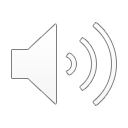 m = coefficiente angolare
b = intercetta
y = mx + b
(y-b)
_______
x =
m
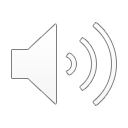